Charalampos (Babis) E. Tsourakakis
                      charalampos.tsourakakis@aalto.fi
Modeling Intratumor Gene Copy Number Heterogeneity using Fluorescence in Situ Hybridization data
WABI 2013, France
WABI '13
1
Tumor heterogeneity
t1       <       t2    <       t3     <     t4       <       t5
A
A
D
D
A
A
A
A
A
A
A
A
A
D
C
A
A
C
A
A
A
A
A
A
A
A
A
A
B
D
E
A
A
A
A
A
A
A
D
E
E
E
E
A
E
E
B
B
B
E
B
B
B
D
E
C
E
C
B
D
E
(4)
A
A
A
A
B
B
B
E
B
B
B
E
A
A
A
A
B
(3)
A
A
A
A
A
A
A
A
A
Copy numbers for a single gene
A
(2)
D
(1)
E
(0)
WABI '13
2
Tumor heterogeneity
Inverse problem approach
High-throughput DNA sequencing data by Oesper, Mahmoody, Raphael (Genome Biology 2013)
SNP array data by Van Loo et al. (PNAS 2010), Carter et al. (Nature Biotechnology 2012)
WABI '13
3
Tumor heterogeneity
FISH data, 
direct 
assessment
Gene 2
3
5
2
2
1
3
1
Gene 1
0
2
3
1
0
WABI '13
4
FISH data
Multidimensional histogram on the  positive integer cone, e.g., for 2 dimensions
CCND1
p53
WABI '13
5
FISH data
WABI '13
6
FISH data
Breast and cervical cancer data publicly available from NIH
ftp://ftp.ncbi.nlm.nih.gov/pub/FISHtrees/data
WABI '13
7
Motivation
Understanding tumor heterogeneity is a key step towards:
find first mutation events, hence identify new drugs and diagnostics
predict response to selective pressure, hence develop strategies to avoid drug resistance
identify tumors likely to progress, hence avoid over- and under-treatment.
WABI '13
8
Related work
Pennington, Smith, Shackney and Schwartz (J. of Bioinf. and Comp. B. 2007)
Two probes
Random walk where coordinate i is picked independently  and with probabilities pi0,pi-1,pi1 is modified by {0,-1,+1} respectively.
Efficient heuristic  to maximize a likelihood function over all possible trees and parameters.
WABI '13
9
Related work
Chowdhury, Shackney, Heselmeyer-Haddad, Ried, Schäffer, Schwartz (Best paper in ISMB’13). Among other contributions:
Methods which are able to handle large number of cells and probes.
Exponential-time exact algorithm and an efficient heuristic for optimizing their objective 
New test statistics, tumor classification
Extensive experimental evaluation
WABI '13
10
Related work
Copies of Gene 2
Chowdhury et al.:
Problem: Find tree (and possibly Steiner nodes) to minimize cost of connecting all input (terminal) vertices
3
2
X
X
1
X
0
2
3
1
0
Copies of gene 1
WABI '13
11
[Speaker Notes: Costs of edges determined by Manhattan (L1) distance]
Contributions I
Probabilistic approach 
We summarize the empirical distribution based on a model that captures complex dependencies among probes without over-fitting.

Allows us to assign weights on the edges of the positive integer di-grid which capture how likely a transition is.

And now, how do we derive a tumor phylogeny?..
WABI '13
12
Proposed method
Potential function
WABI '13
13
Proposed method
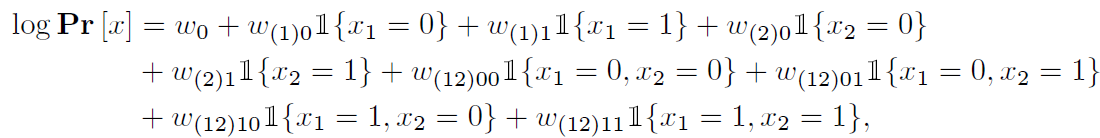 WABI '13
14
Proposed method
WABI '13
15
Proposed method
A lot of related work and off-the-shelf software for learning the parameters 

Based on Zhao, Rocha and Yu who provide a general framework that allows us to respect the ‘hierarchical’ property  .. 

… Schmidt and Murphy provide efficient optimization algorithms for learning a hierarchical log-linear model
WABI '13
16
Proposed method
We use the learned hierarchical log-linear model in two ways

The non-zero weights provide us insights into dependencies of factors 


We use them to assign weights on the positive integer  di-grid
WABI '13
17
Proposed method
Copies of Gene 2
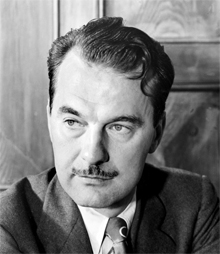 3
2
1
Nicholas Metropolis 
Given a probability distribution π on 
a state space we can define a MarkovChain whose stationary distribution is π.
0
2
3
1
0
Copies of gene 1
WABI '13
18
Contributions II
Question: Can we use the wealth of                                                              inter-tumor             
                                                                phylogenetic 
                                                                methods to      
                                                                understand               
                                                                intra-tumor 
                                                                cancer  
                                                                heterogeneity?
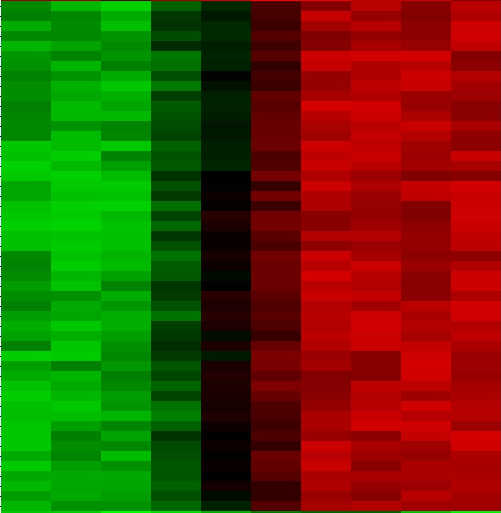 .
.
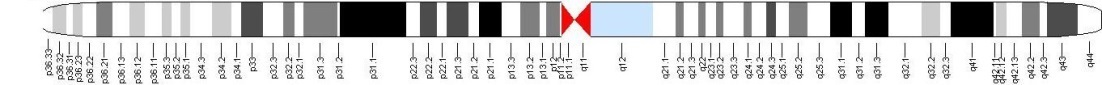 WABI '13
19
Contributions II
Motivated by this question:
We prove necessary and sufficient conditions for the reconstruction of oncogenetic trees, a popular method for inter-tumor cancer inference
We exploit these to preprocess a FISH dataset into an inter-tumor cancer dataset that respects specific biological characteristics of the evolutionary  process
WABI '13
20
Oncogenetic Trees
Desper, Jiang, Kallioniemi, Moch, Papadimitriou, Schäffer 
T(V,E,r) rooted branching 
F={A1,..,Am} where Ai is the set of vertices of a rooted sub-branching of T. 
What are the properties that F should have in order to uniquely reconstruct T? 
Let T be consistent with F if it could give rise to F.
WABI '13
21
Example
r
Onco-tree
a
b
Patient 1, A1 ={ r,a,b,c}
r
c
r
a
b
Patient 2, A2 ={ r,a,b}
a
b
d
c
r
Patient 3, A3 ={ r,a,b,d}
a
b
r
r
d
Also, consistent with 
{A1, A2, A3}
b
a
a
d
b
c
d
c
WABI '13
22
Oncogenetic Trees
Theorem
The necessary and sufficient conditions to reconstruct T from F are the following:
x,y such that (x,y) is an edge, there exists a set in the family that contains x but not y.
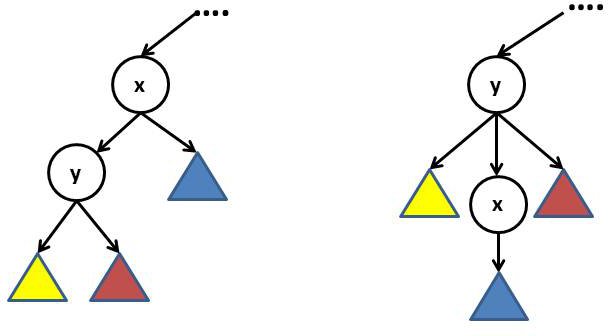 necessity
WABI '13
23
Oncogenetic Trees
If x is not a descedant of y and vice versa then there exist two sets Ai,Aj such that 
x is in Ai but not in Aj
y is in Aj but not in Ai
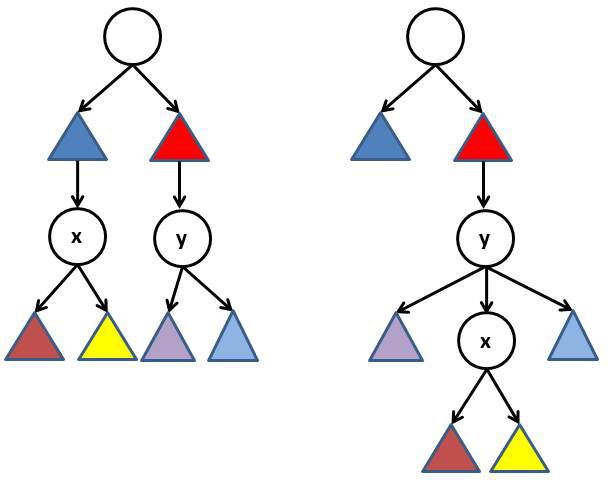 necessity
WABI '13
24
Oncogenetic trees
It turns out that the necessary conditions are sufficient (constructive proof)

Allows us to force an oncogenetic tree to capture certain aspects of  intratumor heterogeneity dynamics
WABI '13
25
Contributions III
We evaluate our method on real FISH data where we show findings consistent with cancer literature
Here, we show results for a breast cancer dataset
WABI '13
26
Experimental results
No ground truth, but
concurrent loss of cdh1 function and p53 inactivation play a key role in breast cancer evolution
subsequent changes in ccnd1, myc, znf217 according to our tree are consistent with oncogenetic literature
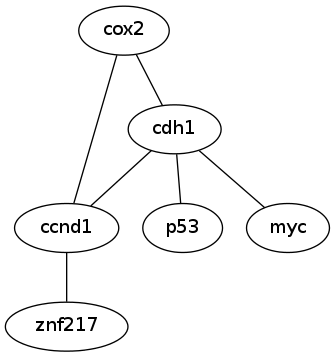 WABI '13
27
Conclusions
There exists a lot of interest in understanding intra-tumor heterogeneity 
Releasement of FISH data that assess it directly  can  promote this understanding

Concerning our work:
Better algorithms for fitting the model
Allow higher-order interactions but use additional penalty (e.g., AIC)
WABI '13
28
Conclusions
… concerning our work
Other choices of inter-tumor methods 
Tumor classification applications
Consensus FISH trees 
Allow more mechanisms in copy number changes

Understand better the connection between our work and Chowdhury et al.
WABI '13
29
Acknowledgements
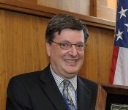 Russell Schwartz
Alejandro Schäffer
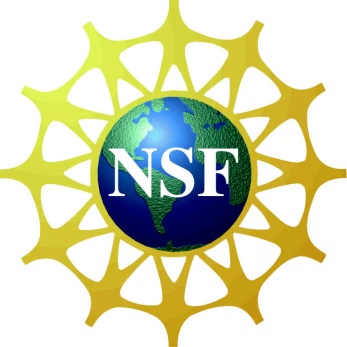 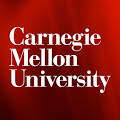 NSF Grant
CCF-1013110
WABI '13
30
Thanks!
WABI '13
31
Appendix
WABI '13
32
Experimental results
WABI '13
33
Experimental results
Generated with code available at 
ftp://ftp.ncbi.nlm.nih.gov/pub/FISHtrees
WABI '13
34